TBI and Memory Loss
Bryce Meredith D.O.
Marshall Primary Care Sports Medicine Fellow
Financial Disclosures
I have no financial interests or relationships to disclose
About me
About me
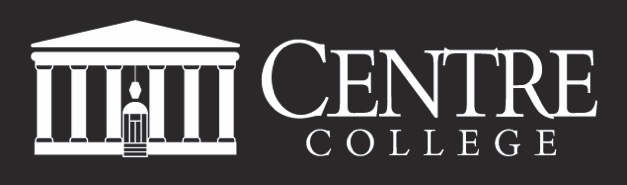 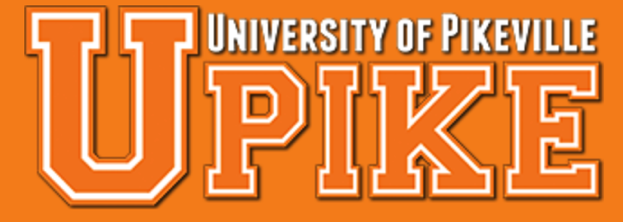 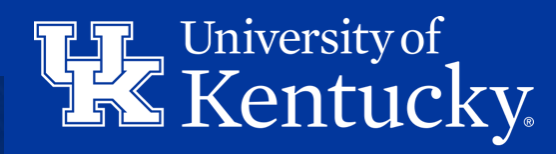 TBI and Memory
What is memory? What are the different types of memory?
What is TBI?
How does a TBI impact memory?
Causes?
Symptoms?
Treatment?
Long term sequelae?
Memory
“Memory is the scribe of the soul”- Aristotle
Memory
“If you will give the matter a moment’s thought, you’ll see that memory is the highest faculty of the human.”- Joseph Pulitzer
Concussions/TBI and memory
Photo: Tony Avelar, AP
Photo: Elsa, Getty Images
[Speaker Notes: Sports medicine focus  involvement with TBI/memory relates to concussions]
Memory and TBI
“Blank spots”- Larry Johnson, former Penn State and Chiefs running back said in an interview with the Chicago Tribune in 2017 regarding his memory
Photo: Dave Kaup, REUTERS
[Speaker Notes: Photo : 
RUETERS Dave Kaup 
https://www.reuters.com/article/us-nfl-bengals-johnson/bengals-acquire-controversial-running-back-johnson-idUSTRE5AH09B20091118]
Memory and TBI
Brett Favre recently stated an interview he is experiencing short term memory problems and may have experienced “thousands of concussions”
Photo: Bruce Kluckhohn, USA TODAY Sports
Memory
What is memory?
Ability to store, retain, and recall information
“Process of organizing and storing representations of events and recalling these representations to consciousness at a later date” 
Savage and Wolcott-An Educator's Manual:  What Educators Need to Know about Students with Brain Injury.
Types of memory
Sensory
Brief- usually only seconds
Autonomic perception from senses
[Speaker Notes: Vision/smell/auditory]
Short term memory
Temporary storage
Must use to retain
Limited capacity
Graphic: bebrainfit.com
Long term memory
Storage of information that is important to you
Encoding
Storage
Retrieval
Three steps in memory acquisition
Acquisition 
Consolidation 
Retrieval 
Recognition and recall
Anatomy and physiology of the brain
Synapse-conjunction or connection in which neurons communicate or influence neurons
There are chemical and electrical synapses
[Speaker Notes: Neuron junction]
Anatomy and physiology of the brain
Due to the consistent polarity of synapses, the transmission of the action potential travels from the axon from one neuron to a dendrite of another
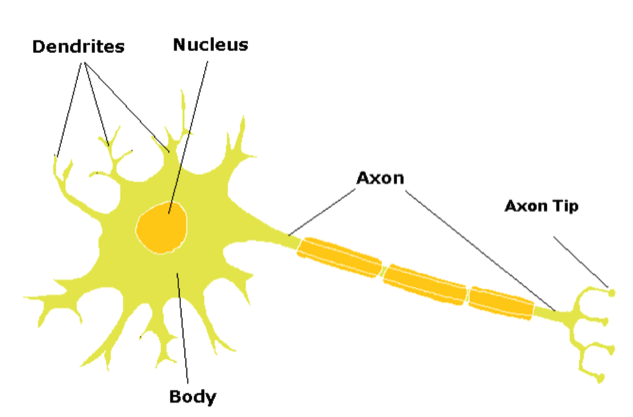 [Speaker Notes: Axon to dendrite  
Brainleadersandlearners.com]
Anatomy and physiology of the brain
When a membrane potential of a presynaptic neurite is reversed by the arrival of an action potential, calcium channels are opened and calcium ions diffuse in the cell because they are presents at a much higher concentration in the extracellular fluid than in the cytoplasm
The entry of calcium triggers the fusion of synaptic vesicles to the terminal plasma membrane, which releases the neurotransmitters and neuromodulators into the synaptic cleft
Anatomy and physiology of the brain
Once the neurotransmitter molecules have crossed the synaptic cleft, they combine with receptors on the postsynaptic cell
If the neurotransmitter-receptor interaction is one that results in excitation, nonspecific cation channels are opened, which allow entry of sodium, calcium, and the efflux of potassium at postsynaptic sites
Temporal lobe
Plays a role in emotions but is also responsible for
Smelling
Tasting
Perception
Memory
[Speaker Notes: http://www.richardsonthebrain.com/temporal-lobes]
Limbic system
Consists of a ring on the medial surface of the cerebral hemisphere
Components
Subcallosal area
Cingulate gyrus with its isthmus
Parahippocampal
Mostly involved with learning, memory, and emotional responses
Frontal Lobe
Involved with higher cognitive function including
Problem solving
Memory
Language
Motivation
Judgement
[Speaker Notes: http://www.richardsonthebrain.com/neuroanatomy]
Prefrontal Cortex
Involved with intellect, complex learning, and personality
[Speaker Notes: https://www.psychologytoday.com/us/blog/make-your-brain-smarter/201301/go-full-frontal-be-smart]
Occipital lobe
Visual information
[Speaker Notes: http://www.richardsonthebrain.com/occipital-lobes]
Traumatic brain injury
Traumatic brain injury- an insult to the brain caused by an external physical force
[Speaker Notes: https://www.mayfieldclinic.com/PE-TBI.htm]
Coup-Contra Coup
Impact and bruising occur at 2 places in the brain
When the head is struck, the impact causes the brain to bump the opposite side of the skull, resulting in damage at both sites
Braininjury.com
[Speaker Notes: Rebounding]
Diffuse axonal
Brain injury that does not require a direct head impact.
Rapid acceleration of the head and some parts of the brain move in different directions
Shearing or rotational force
[Speaker Notes: Shearing/rotational]
Causes of TBI
In 2013 falls were the leading cause of TBI
Falls accounted for 47% of all TBI-related injuries 
79% of of TBI-related ED visits, hospitalizations, and deaths in adults were caused by falls 
Being struck by or against an object was the second leading cause of TBI 
Motor vehicle crashes were the 3rd leading cause of TBI-related ED visits
Photo: caregiving.org
Information obtained from the CDC
[Speaker Notes: Medscape, adapted from information from CDC]
Epidemiology
TBI-estimated 1.7-3.8 million per year in the United States
May be underestimated
3.1 million Americans are living with the consequences of traumatic brain injuries
About 75% of TBIs that occur each year are concussions or other forms of mild traumatic brain injuries
[Speaker Notes: Obtained from CDC]
Underreported TBI
Uncounted injuries 
On the playground
On playing fields/youth sports
Falls in the home
Assaults
Domestic violence
Returning veterans
[Speaker Notes: Kids playing sports]
Concussion
Concussion is a traumatic brain injury induced by biomechanical forces.
Photo: AJ Mast, AP
[Speaker Notes: Austin Collie]
Sports related concussion
Sports related concussion may be caused either by:
A direct blow to the head, face, neck 
Blow elsewhere on the body with an impulsive force transmitted to the head.
Photo: Jayne Kamin-Oncea/ Getty Images
[Speaker Notes: Make 2 slides 
Pics of concussions]
Sports related concussion
SRC typically results in the rapid onset of short-lived impairment of neurological function that resolves spontaneously.
In some cases, signs and symptoms evolve over a number of minutes to hours.
Photo: mlb.com/cubs
Sports related concussion
SRC may result in neuropathological changes, but the acute clinical signs and symptoms largely reflect a functional disturbance rather than a structural injury
No abnormality is seen on standard structural neuroimaging studies.
Sports related concussion
SRC results in a range of clinical signs and symptoms that may or may not involve loss of consciousness. 
Resolution of the clinical and cognitive features typically follows a sequential course.
In some cases symptoms may be prolonged.
Concussion
Signs and symptoms cannot be explained by drug, alcohol, or medication use, other injuries or other comorbidities
Photo: Andrej Isakovic Getty Images
Evaluating memory after TBI
SCAT-5
ImPACT test
C3 Logix
MACE- Military Acute Concussion Evaluation
ACE- Acute Concussion Evaluation
SCAT-5
Maddock’s questions
What venue are we at today?
Which half is it right now?
Who scored last?
What team did you play last?
Did your team win the last game?
SCAT 5
Orientation/Remote Memory
What month is it?
What is today’s date?
What is the day of the week?
What year is it?
What time is it?
[Speaker Notes: Scat questionnaire]
SCAT 5
Immediate Recall
3 trials of 5-10 words
Monkey
Tree
Watermelon
Firetruck
Car-Wash
Alligator
Ball
Penny
River
Lemon
SCAT 5
Delayed Recall- 5 minutes after immediate recall, ask the patient to recall the 5-10 words
[Speaker Notes: Stopwatch]
ImPACT
[Speaker Notes: Memory 
Impact test]
C3 Logix
Memory tests
Mini COG test 
Mini Mental Status Exam 
MoCA (Montreal Cognitive Assessment)
Clinical presentation
Confusion
Anterograde amnesia
Retrograde amnesia
“Feeling in a fog”
“Zoned out”
Inability to focus
Delayed verbal and motor responses
Photo: Monsters, INC. : Disney Pixar
Clinical presentation
Frustrated
Inattentiveness
Difficulty with immediate recall and delayed recall
Difficulty maintaining information
Change in mood
Memory specific deficits
Difficulty retaining information
Asking the same question again
Difficulty following routine 
Remembering materials needed for home or work routine
Special interest populations
ADHD
Depression/anxiety
Learning disabilities
Family stressors
Substance abuse
Repeated Concussions
Athletes with multiple concussions were more likely to have confusion and anterograde amnesia - Collins et al
Athletes with a history of 2+ concussions had a longer period of impaired verbal memory- studied by Covassin et al
Subconcussive blows
Subconcussive blows appear to be a primary cause of cognitive dysfunction in boxers
 Jordan et al concluded that repetitive subconcussive blows to the head may contribute to cognitive deterioration of brain function
Photo: Isaac Brekken/ AP
Treatment Plan
Initial cognitive rest 
Slowly integrating back in to school/work place 
Providing with school/work accommodations
Limit caffeine and alcohol intake
[Speaker Notes: Picture of return to learn protocol]
Treatment Plan to help with memory
Workload accommodations
Fewer Responsibilities
Adjust attendance and work activity
Treatment Plan
Use mnemonics 
Use aides
Diaries
Notebooks
Lists 
Alarm clocks
Watches 
Wall Charts 
Calendars 
Tape recorders
Treatment Plan
Minimize external stimuli 
Wear sunglasses or hat  when necessary 
Limit computer/tv screen/phone/bright screen time 
Reduce brightness on monitors and screens
Treatment Plan
Lunch in a quiet place 
Avoid loud areas at the workplace if symptomatic 
Wear ear plugs as needed 
Focus on one task at a time
Treatment Plan
Work accommodations
Plan short breaks throughout the day 
Rest at lunch break  
Build up tolerance to a full workday 
Stick to a daily schedule 
Use productivity Apps
[Speaker Notes: Homework]
Treatment Plan
Memory games and exercises 
Gradual increase in physical activity
Treatment Plan
Multi-disciplinary approach 
Physical therapy
Occupational therapy 
Speech therapy 
Psychologist/counselors
Post Concussive Syndrome
Persistence of physical, cognitive, emotional, and sleep symptoms beyond the usual recovery
Comorbidities?
Medications?
Sleep?
Alzheimer’s Disease
Multiple TBIs or a severe TBI may have some connection to Alzheimer’s
Chronic neurodegenerative disease that starts slowly and worsens over time
Parkinson’s Disease
Long term degenerative disorder of the CNS that typically affects the motor system 
There are cognitive deficiencies that are associated as well
Photo: John Rooney, AP
CTE
A degenerative brain disease found in athletes, military veterans and others with repeated brain trauma
Photo: Getty Images
Thank you!